Šta je do sada urađeno…i šta je cilj ovog sastanka Radne grupe
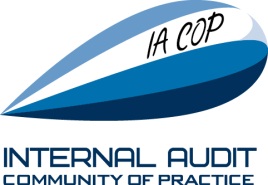 SOFIJA – April 2012.
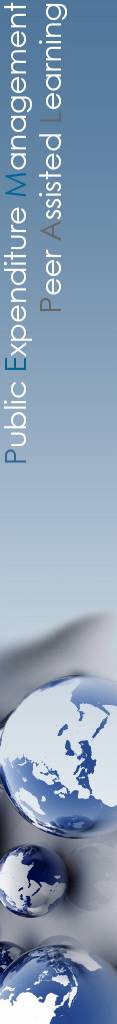 Objava završetka aktivnosti na izradi Priručnika za IR
Predstavljanje nove aktivnosti – Radna grupa za procenu rizika
Uvodna prezentacija teorije planiranja revizije na osnovu rizika
Razmena iskustava zemalja: Estonija, Bugarska
LAVOV – Oktobar 2012.
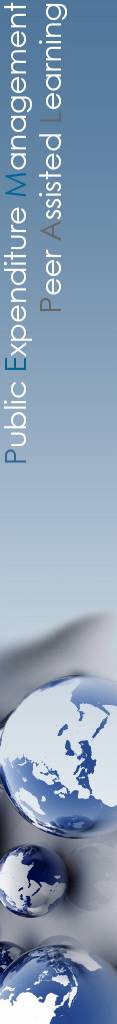 Prvi nacrt modela za procenu rizika (kostur)
Diskusija i izrada nacrta modela
Razmena iskustava zemalja: Portugalija, Jermenija
TIRANA – Januar 2013.
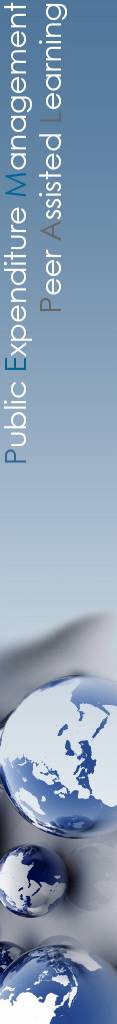 Studija slučaja
Prezentacije o metodologiji
Razmena praktičnog iskustva: Evropski revizorski sud
Drugi nacrt modela
ST. PETERSBURG – Septembar 2013.
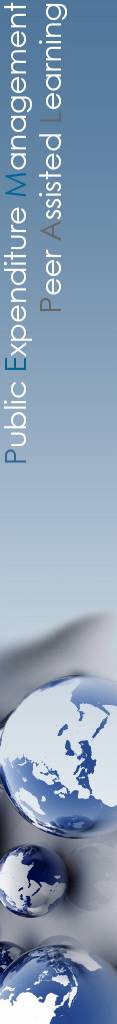 Prezentacije o metodologiji
Studija slučaja i dramatizacije
Razmena iskustva zemalja: Holandija, Gruzija, Jermenija (IT podrška)
3. nacrt modela – Uputstvo za procenu rizika u planiranju revizija
BUDVA – Mart 2014.
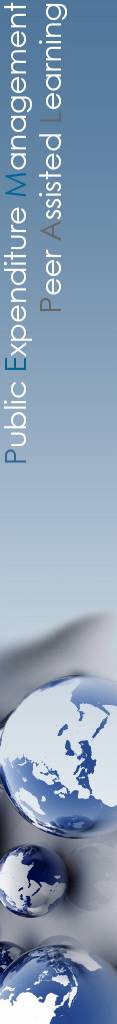 Upitnik pre skupa o praksi zemalja članica u pogledu procene rizika u planiranju revizije
Usvajanje Uputstva za procenu rizika u planiranju revizije
Dramatizacija o komunikaciji sa rukovodstvom
Debate
Razmena iskustva zemalja: Moldavija
ASTANA – Septembar 2014.
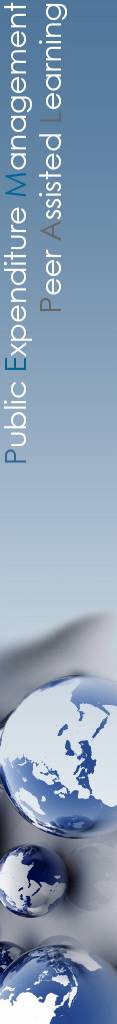 Predstavljanje Uputstva za procenu rizika u planiranju revizije na 3 jezika
Dramatizacija i praktični saveti za primenu Uputstva 
Razmena iskustva zemalja: Češka Republika, Turska, Mađarska
Razmatranje dodate vrednosti i razgovor o budućnosti Radne grupe za procenu rizika